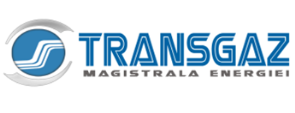 Informaţii privind venitul total determinat în conformitate cu prevederile Ordinului Președintelui ANRE nr.34 din 2016
a) Venitul total permis a se recupera de operatorul de transport în perioada oct.2017-sept.2018 este in valoare de 56,21 milioane lei

b) Modificările de la un an la altul ale veniturilor aprobate




c) Determinarea venitului total
	1. Venitul total se stabileşte pe baza analizei comparative de tip benchmarking, 	având la bază tarifele de transport practicate de ţări din Uniunea Europeană cu 		condiţii de transport comparabile cu profilul conductelor de transport gaze 	naturale Isaccea-Negru Vodă şi oferta de servicii similare, într-o perioadă de 12 	luni calendaristice.
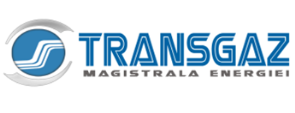 Informaţii privind venitul total determinat în conformitate cu prevederile Ordinului Președintelui ANRE nr.34 din 2016
2. La elaborarea analizei comparative de tip benchmarking sunt luate în considerare tarifele companiilor 	care practică același sistem de tarifare (de tip "intrare / ieşire") în rețele de înaltă presiune și situația care 	corespunde profilului conductelor de transport Isaccea-Negru Vodă, după cum urmează:
  		  a) cantitate transportată;
  		  b) factor de încărcare: 8.000 ore/an;
  		  c) lungimea conductei: 200 km.
	3. Pentru determinarea venitului total se utilizează media valorilor minime ale tarifelor orare analizate, 	capacitatea orară disponibilă şi numărul de ore din perioada pentru care se oferă serviciile, venit care stă la baza 	determinării componentei de rezervare a capacității pentru conductele de transport gaze Isaccea-Negru Vodă.

Indicatori privind venitul total aprobat pentru perioada oct.2017-sept.2018
a) Venitul total aprobat de ANRE se recuperează integral prin intermediul tarifelor de rezervare de capacitate. Nu se aplica tarife pentru volumul de gaze naturale transportat.
b) Conform Ordinului Nr.34/2016, pentru determinarea tarifelor de transport pentru rezervarea de capacitate, venitul total se alocă în proporție de 50% pe puncte de intrare, respectiv 50% pe puncte de ieșire.
c) Raportul dintre venitul estimat a se obţine din utilizarea reţelei în interiorul sistemului atât în punctele de intrare, cât şi în punctele de ieşire și venitul estimat a se obține din utilizarea reţelei între sisteme de transport atât în punctele de intrare cât şi în punctele de ieşire în perioada oct.2017-sept.2018 este 0: